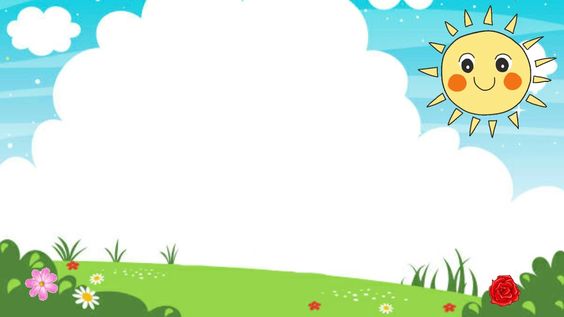 PHÒNG GIÁO DỤC VÀ ĐÀO TẠO QUẬN LONG BIÊN 
TRƯỜNG MẦM NON HOA SỮA
LĨNH VỰC PHÁT TRIỂN NGÔN NGỮ

Đề tài: Thơ: Nắng bốn mùa
Lứa tuổi: Mẫu giáo bé 3-4 tuổi
Giáo viên: Nguyễn Thị Kiều Oanh
Năm học: 2023- 2024
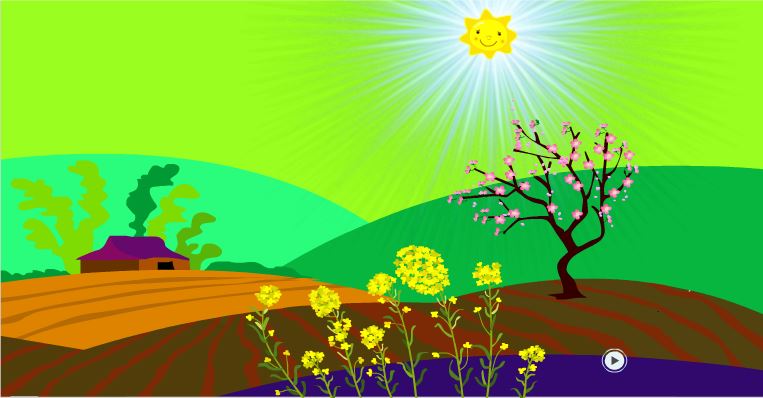 Dịu dàng và nhẹ nhàng
Vẫn là chị nắng xuân
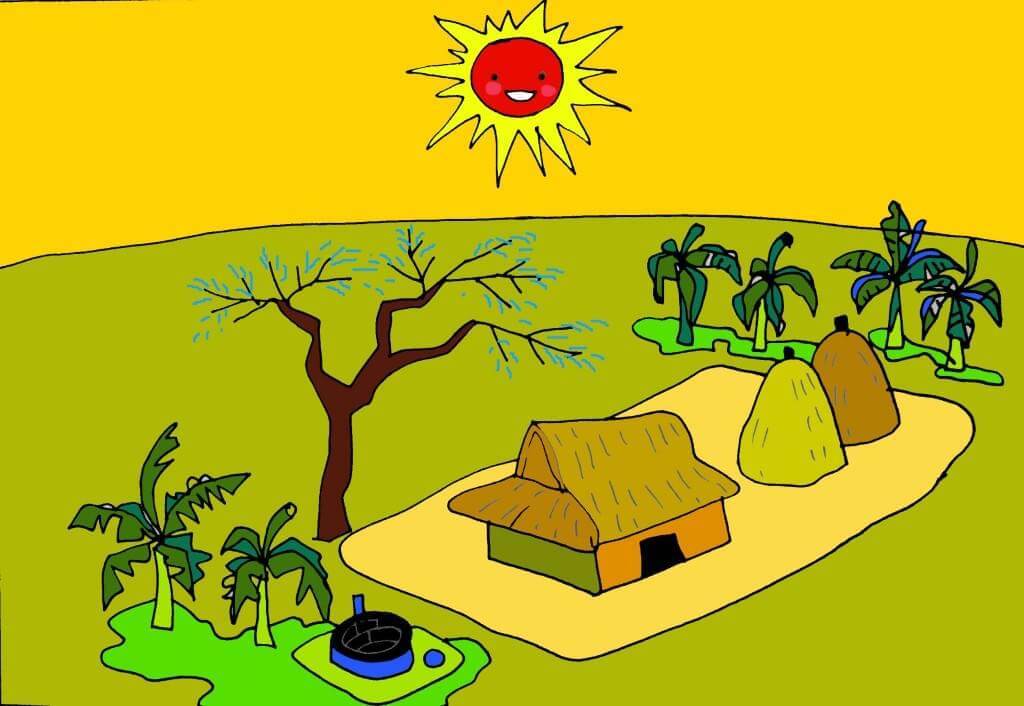 Hung hăng hay giận dữ
Là ánh nắng mùa hè
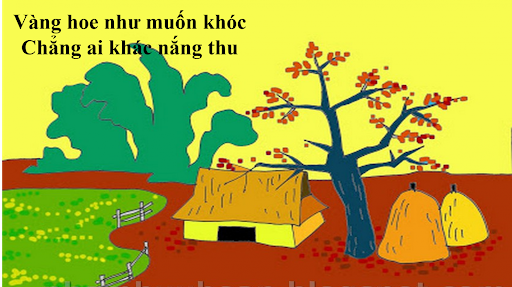 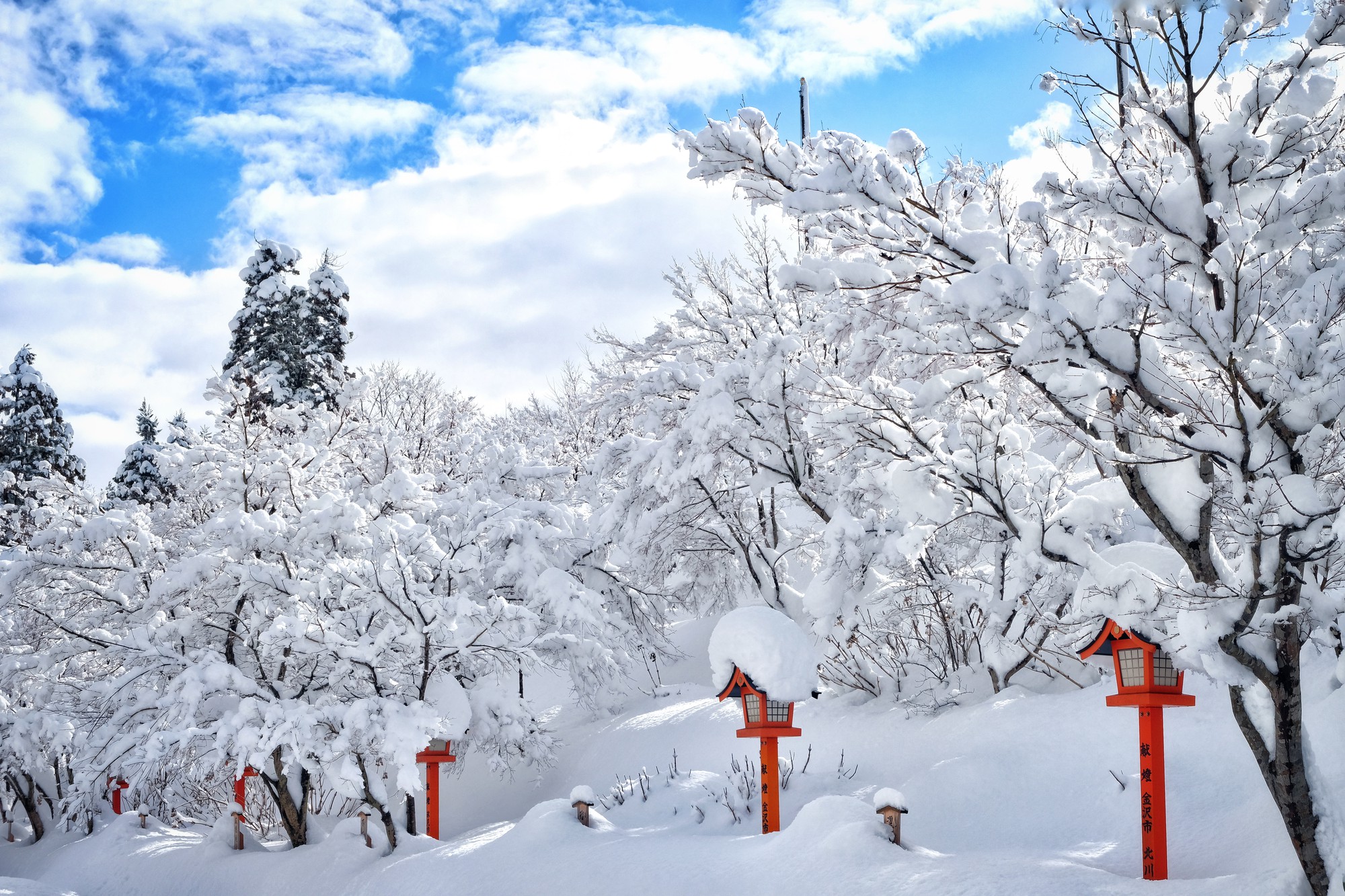 Mùa đông khóc hu hu
Bởi vì không có nắng